PNF BTS Aéronautique
16 mai 2024 –
Air France Industries Roissy
Proposition organisation module 1
Sommaire
Présentation modulaire
Présentation du module 1
Présentation modulaire
Module 1
Objectifs
Année 1: découverte et consolidation
S44
ANNÉE N
DÉCOUVERTE DE L'ENVIRONNEMENT ET DES CONTEXTES AÉRONEFS
Module 1
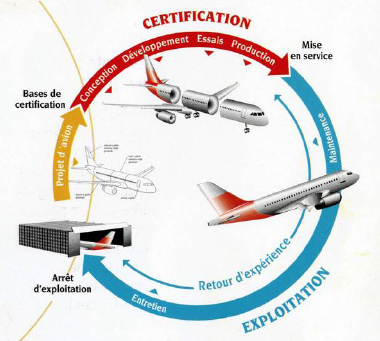 Intérêt du module 1 : découvrir
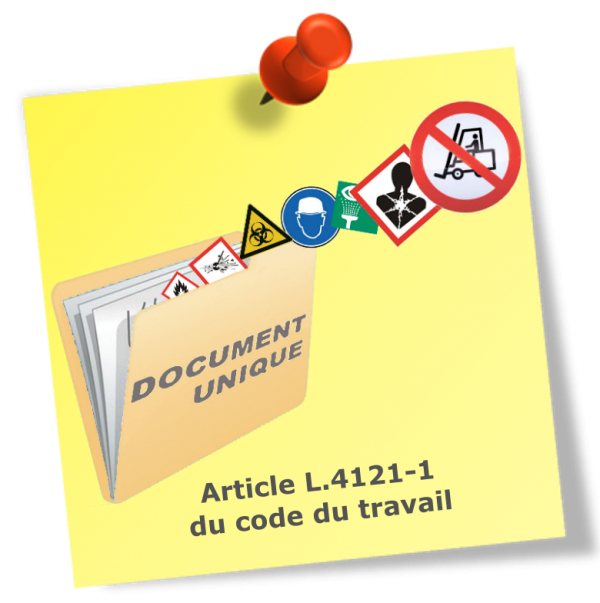 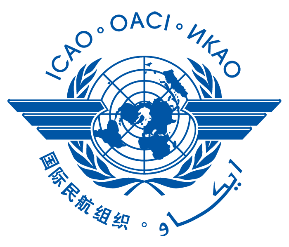 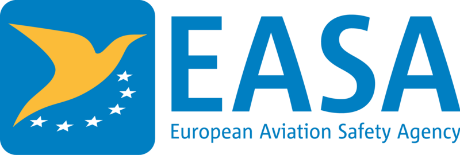 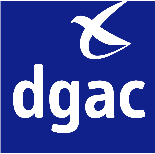 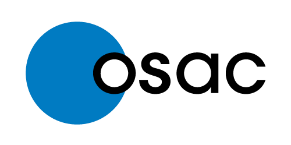 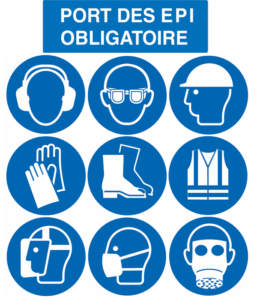 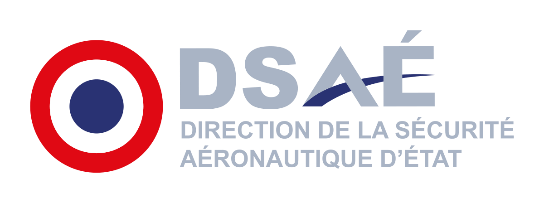 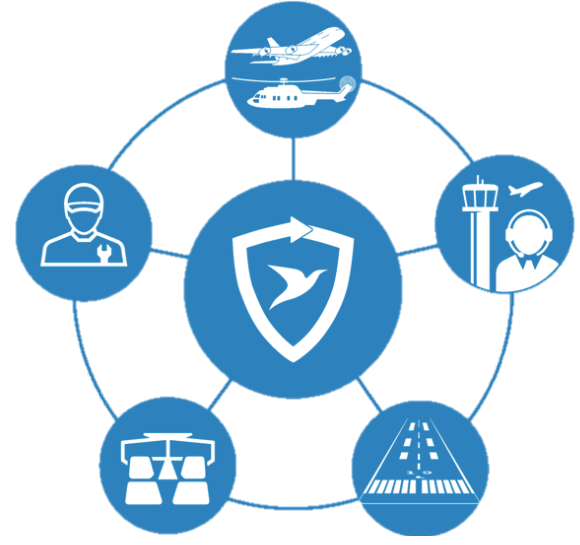 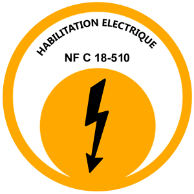 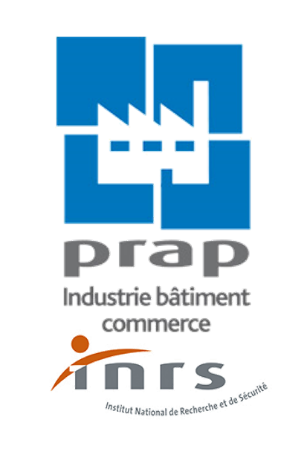 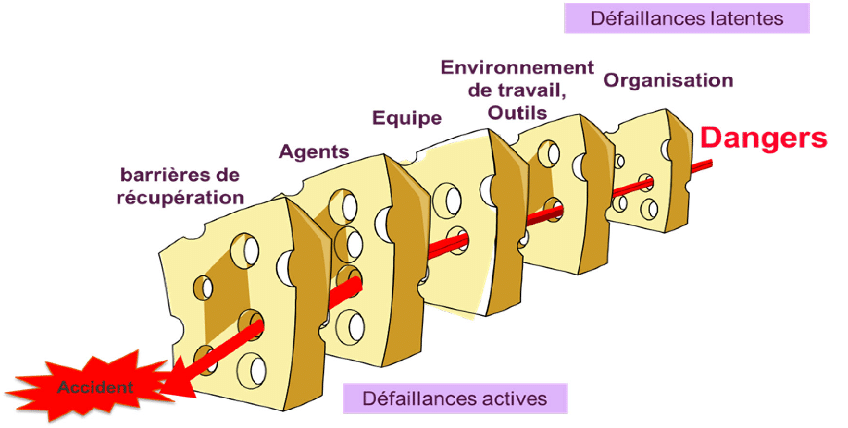 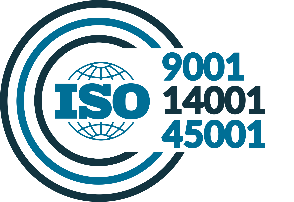 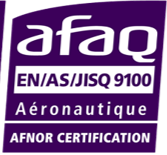 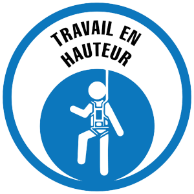 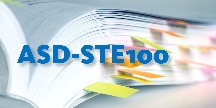 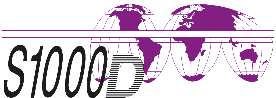 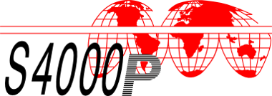 Proposition de séquençage du module 1
DÉCOUVERTE DE L'ENVIRONNEMENT ET DES CONTEXTES AÉRONEFS
APPROCHE PARALLÈLE
APPROCHE SÉRIE
Séquençage du module 1
Compétences
Présentation d’une séquence
Présentation de la séquence 3
Module 1 - Séquence 3
Objectifs
séquence 3
Année 1: découverte et consolidation
S44
ANNÉE N
PRÉVENTION DES RISQUES & ICA 18h
Module 1 - Séquence 3
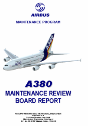 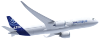 A350 Maintenance Review Board Report
Module 1 - Séquence 3
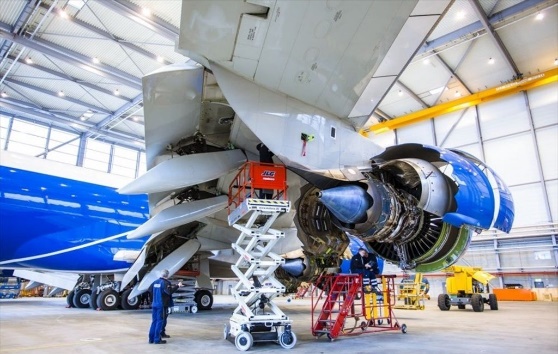 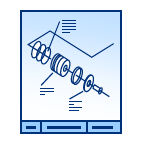 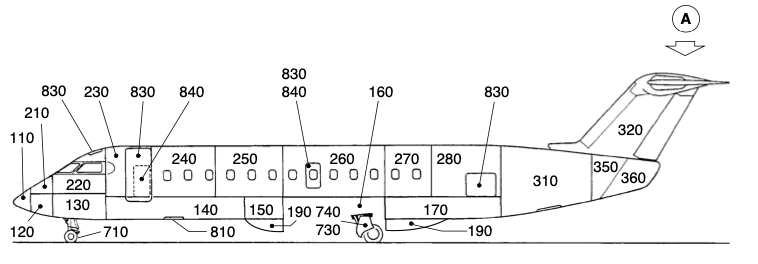 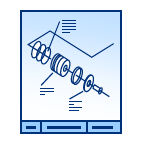 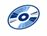 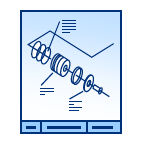 Intro AMM
(Aircraft Maintenance Manual)
Module 1 - Séquence 3
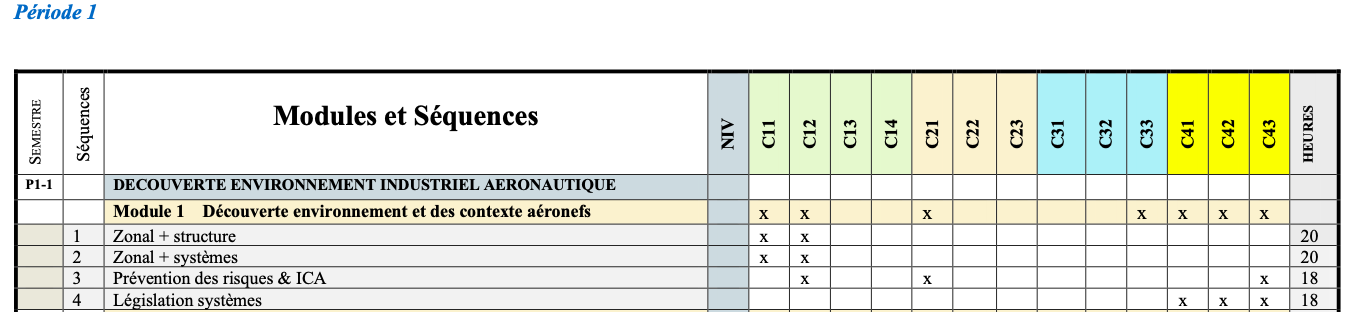 Compétences :
	
	C12 : Définir un processus d'assemblage ou de maintenance
	C21 : Organiser le planning des travaux
	C43 : Garantir la conformité avec les exigences de navigabilité
Module 1 - Séquence 3
Savoirs mobilisables sur la séquence 3
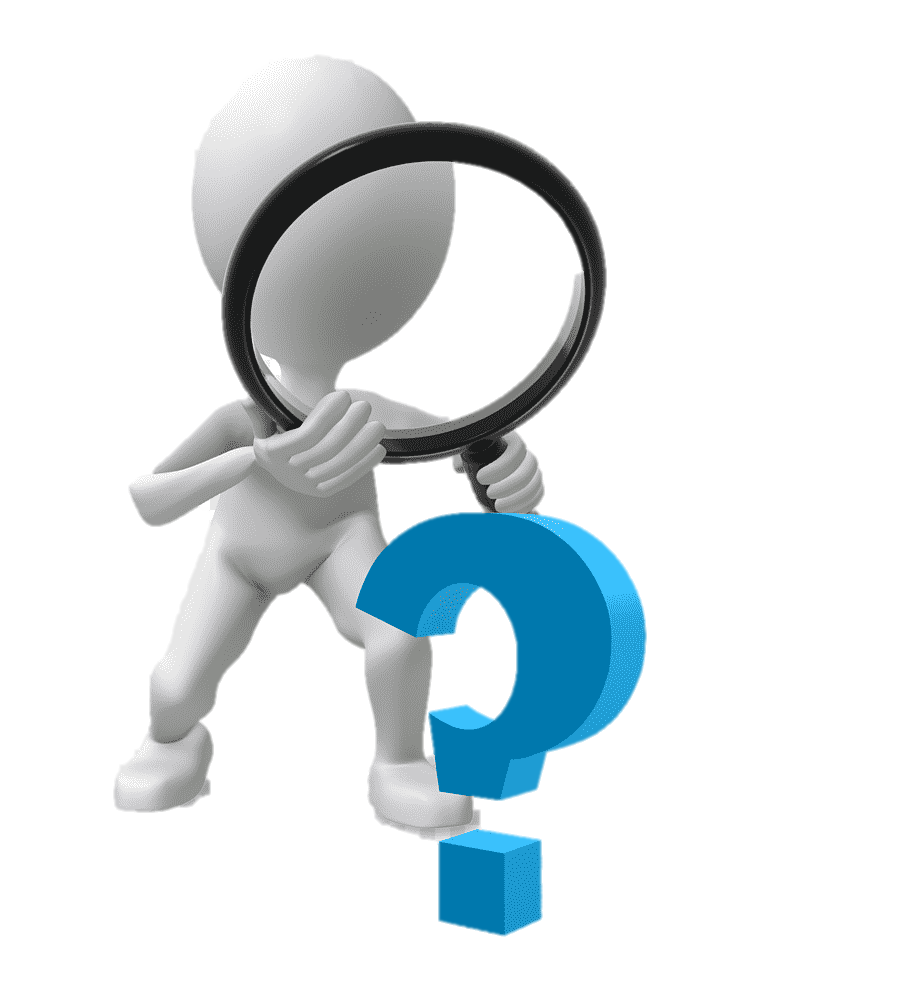 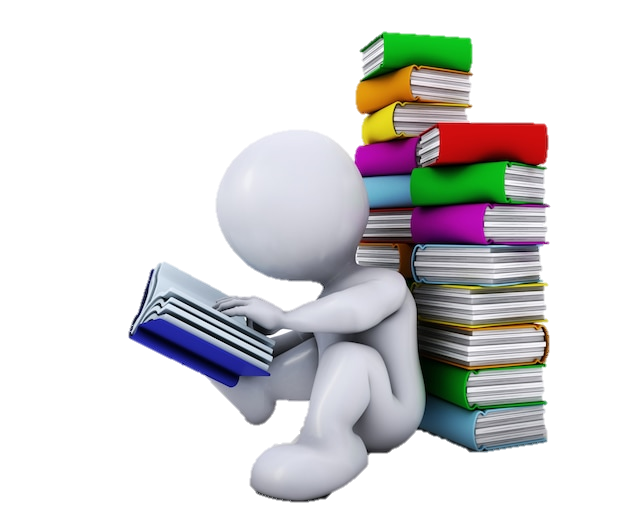 Module 1 - Séquence 3 : prévention des risques
Module 1 - Séquence 3 : les ICA
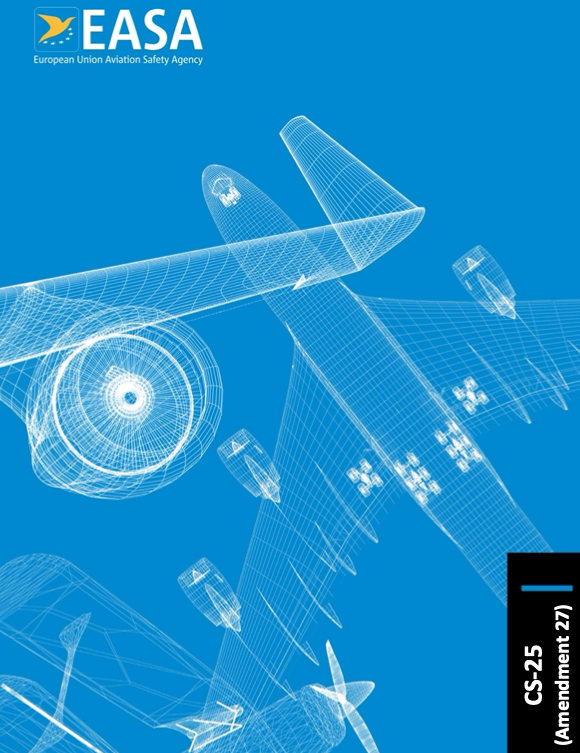 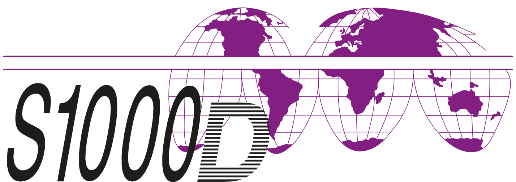 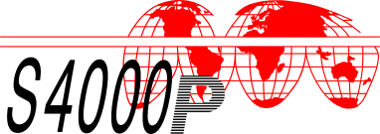 Module 1 - Séquence 3 : les ICA
Configuration aéronef/zoning/  équipements
Cours  1h
TD 2h
TP 2h
Présentation semaine 3
Séquence 3
PRÉVENTION DES RISQUES & ICA 18 h
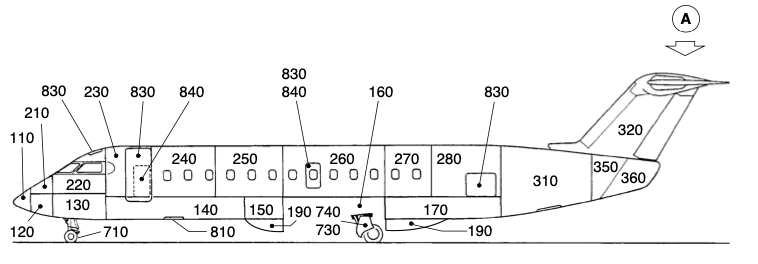 Module 1 - Séquence 3 - Semaine 3 : intervention sur aéronef
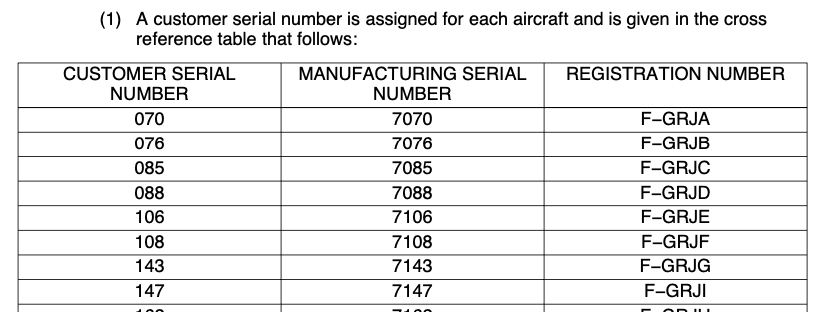 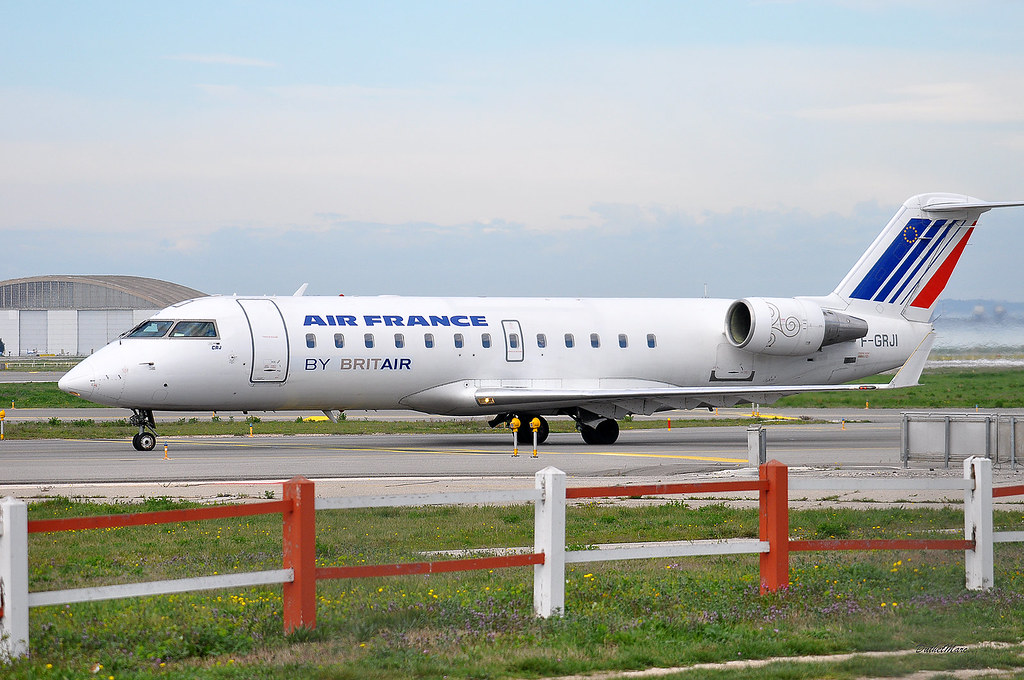 Module 1 - Séquence 3 - Semaine 3 : intervention sur aéronef
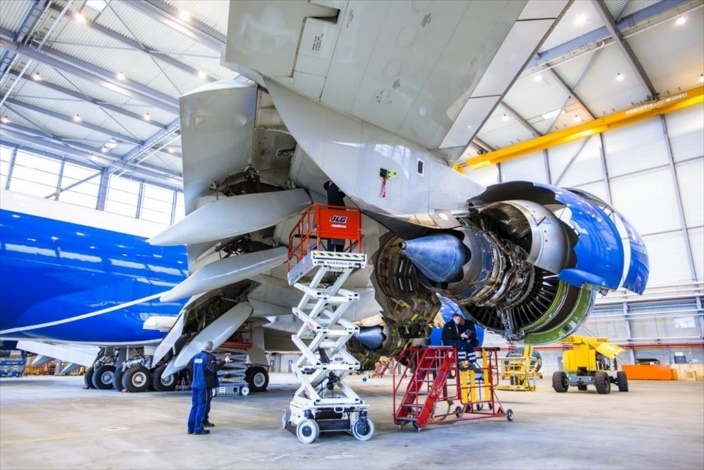 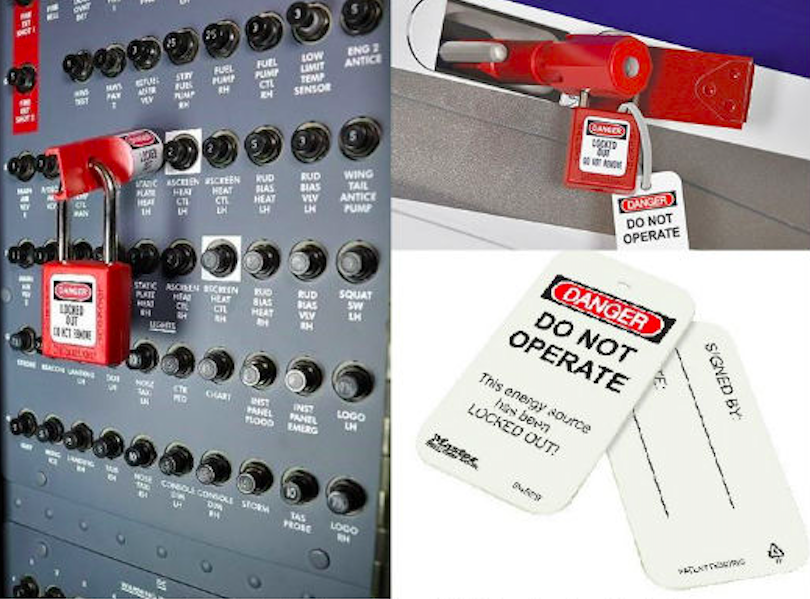 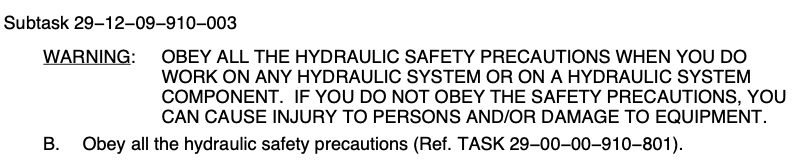 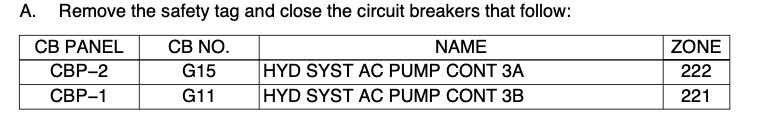 Module 1 - Séquence 3 - Semaine 3 : intervention sur aéronef
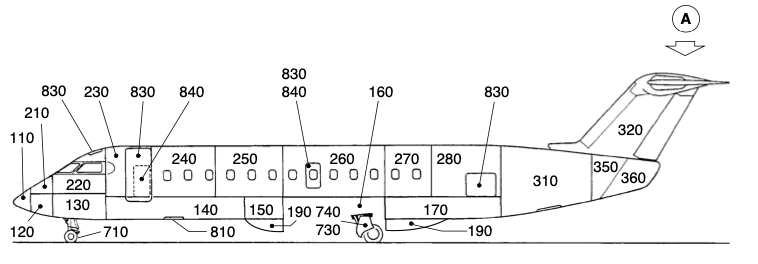 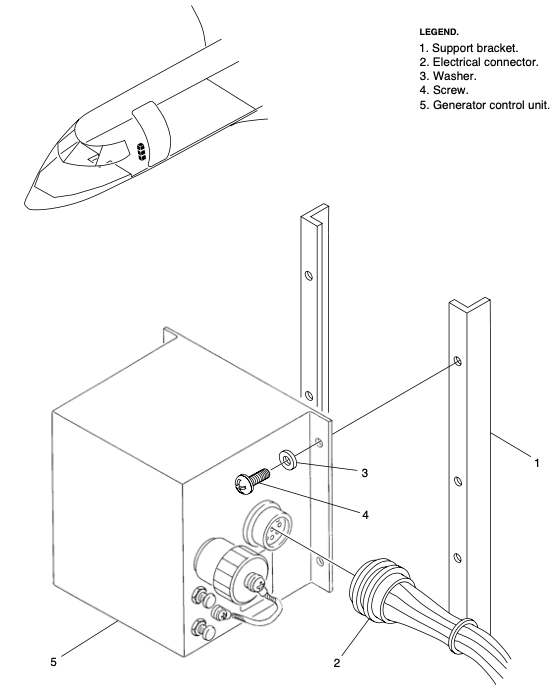 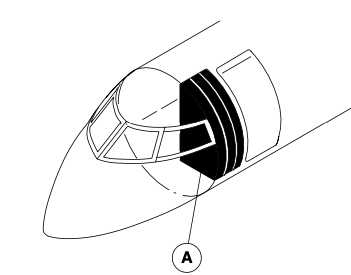 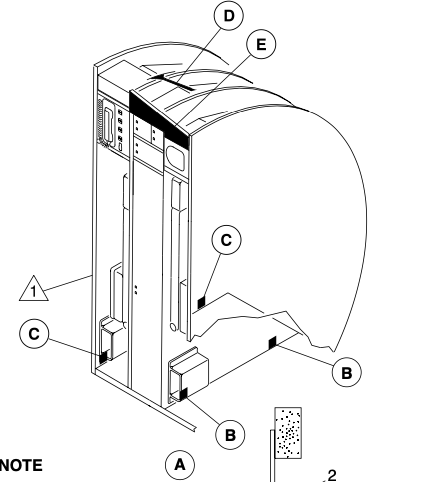 Module 1 - Séquence 3 - Semaine 3 : intervention sur aéronef
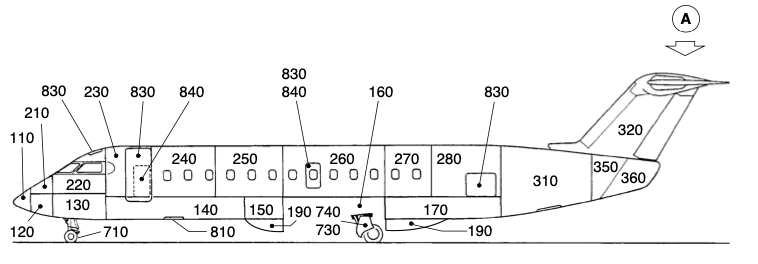 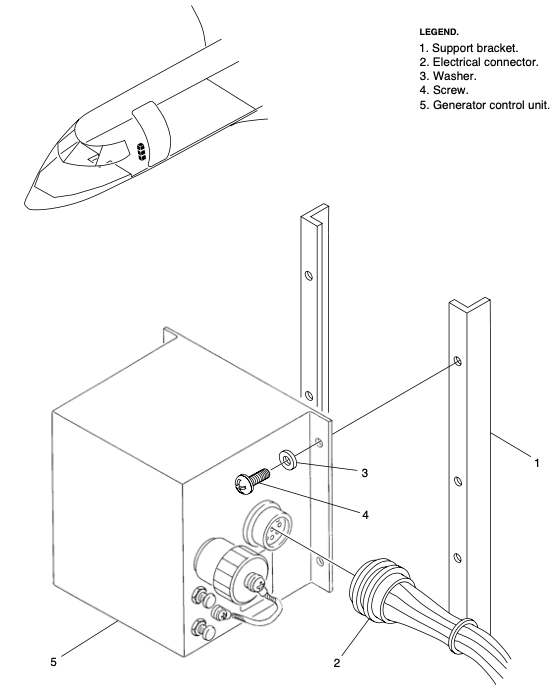 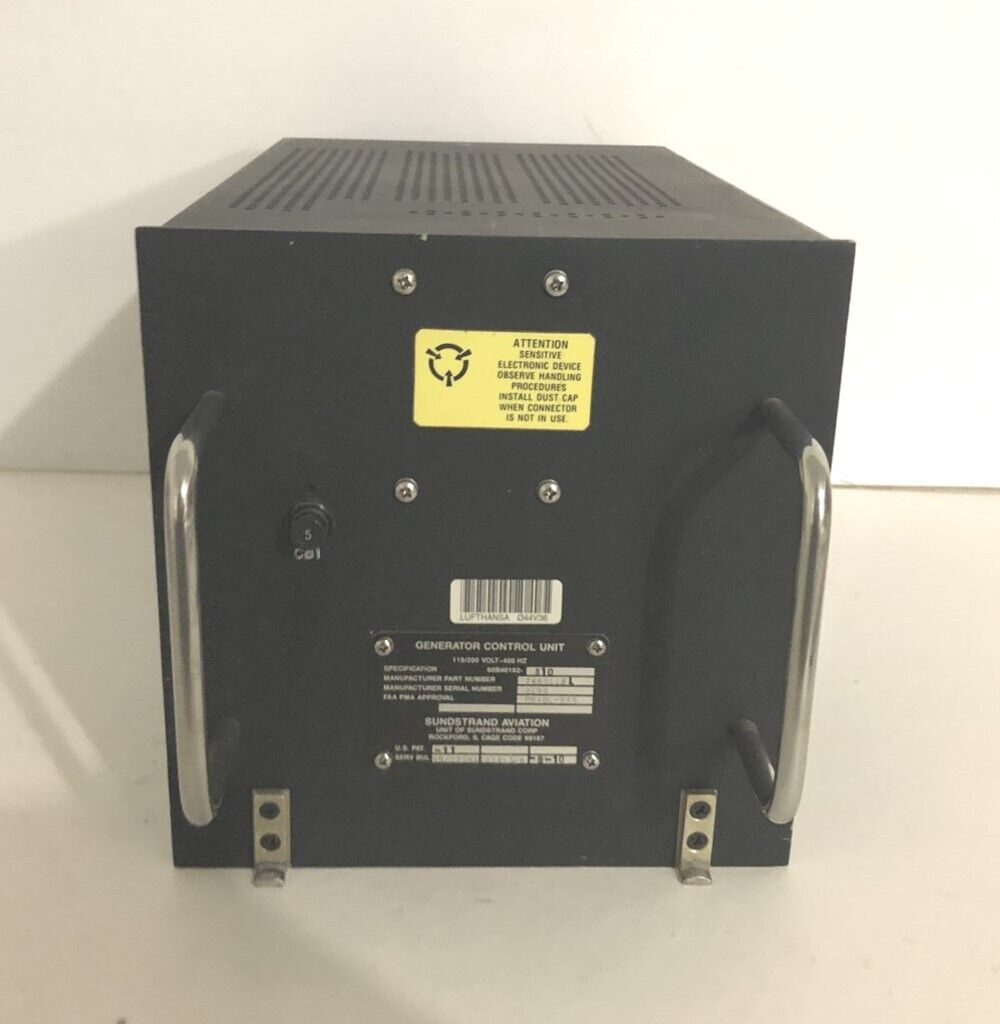 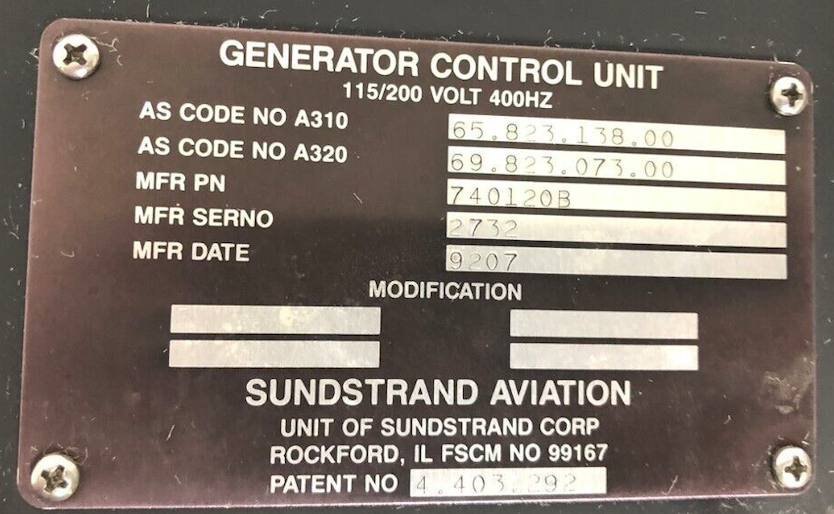 Module 1 - Séquence 3 - Semaine 3 : intervention sur aéronef
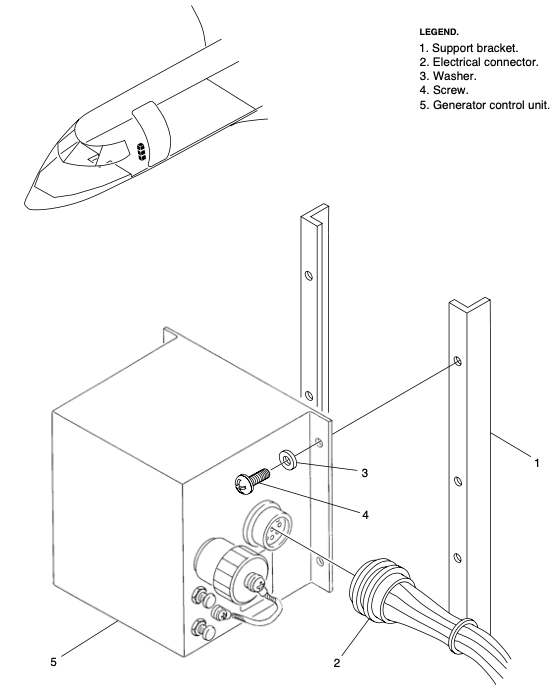 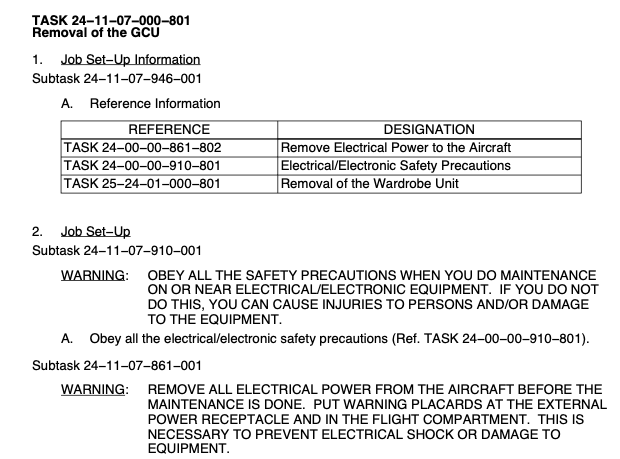 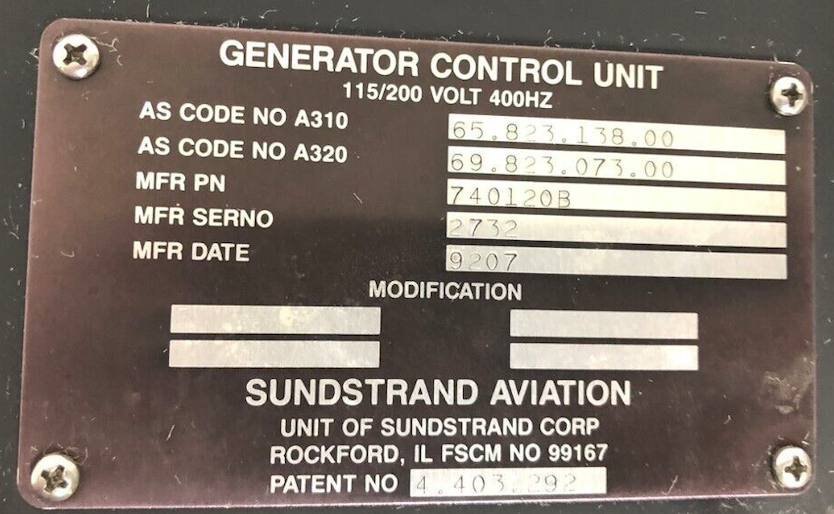 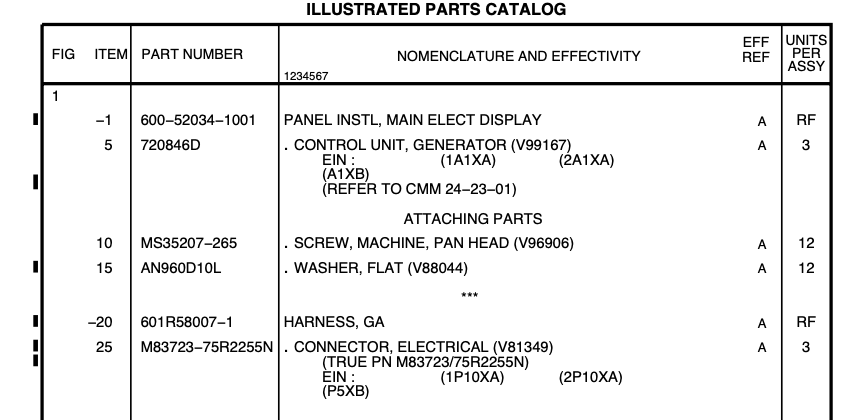 Module 1 - Séquence 3 - Semaine 3 : intervention sur aéronef
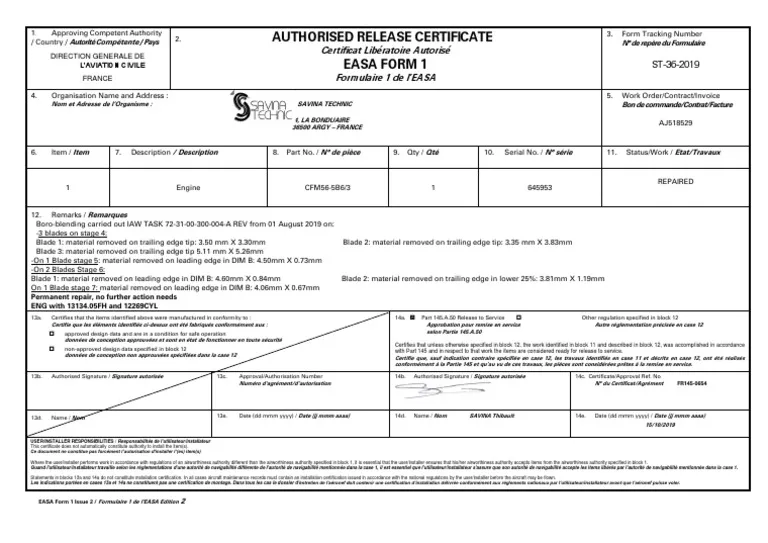 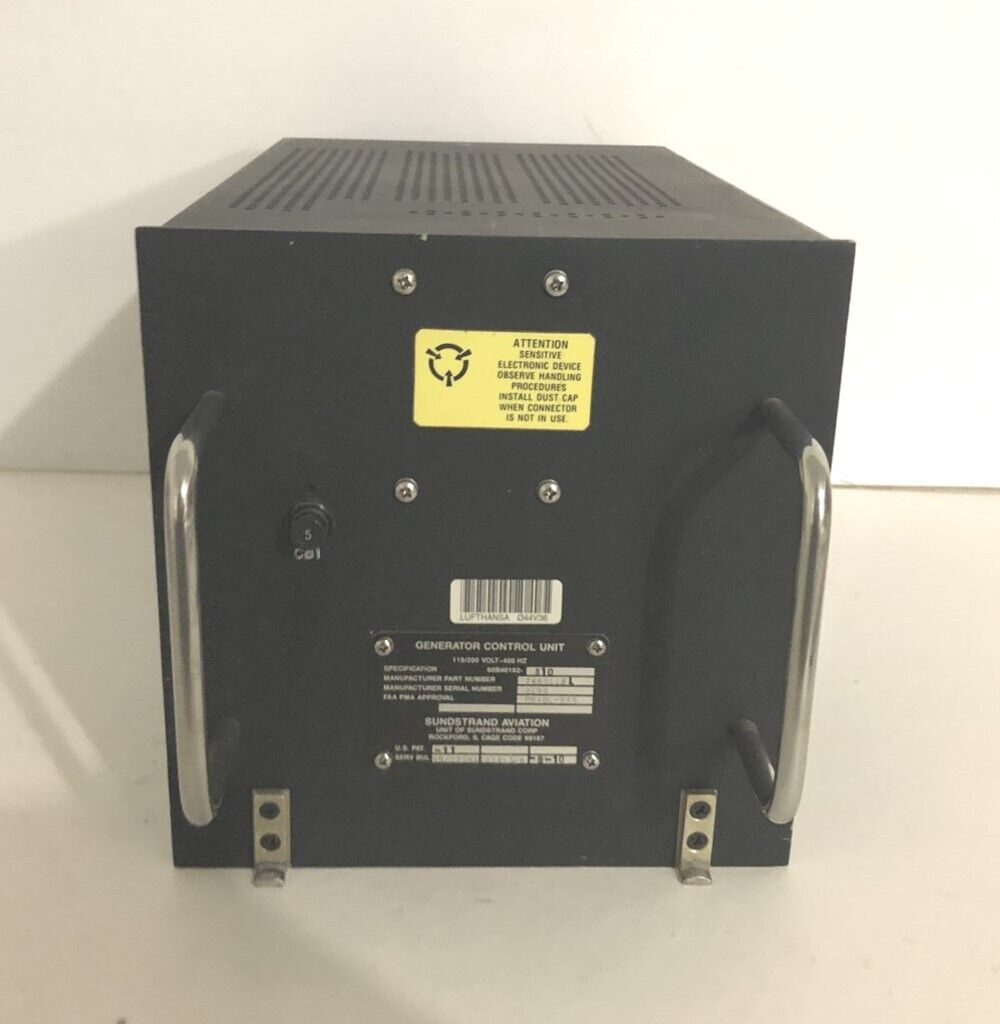 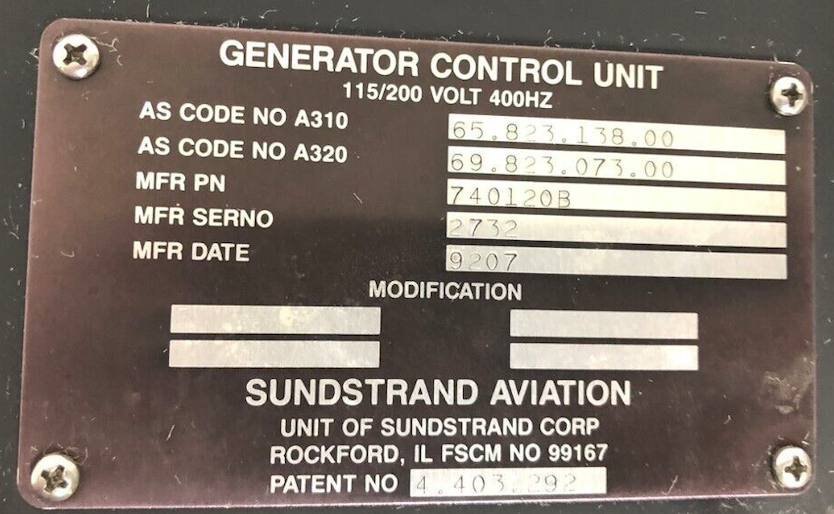 Module 1 - Séquence 3 : les exigences réglementaires
Actions envisageables dans le cadre du SGS
Écart constaté
Quoi faire ?
Règlement (UE) No376/2014
Règlement d’exécution (UE) No2015/1018
Guide OSAC
système de notification d’événements de sécurité ECCAIRS 2
Bilan de compétences module 1
compétences 
visées par 
le module 1
séquence 3
Observables attendus P1-1, M1, séquence 3
Évaluation module 1 - Séquence 3
Exemple fiche de séquence